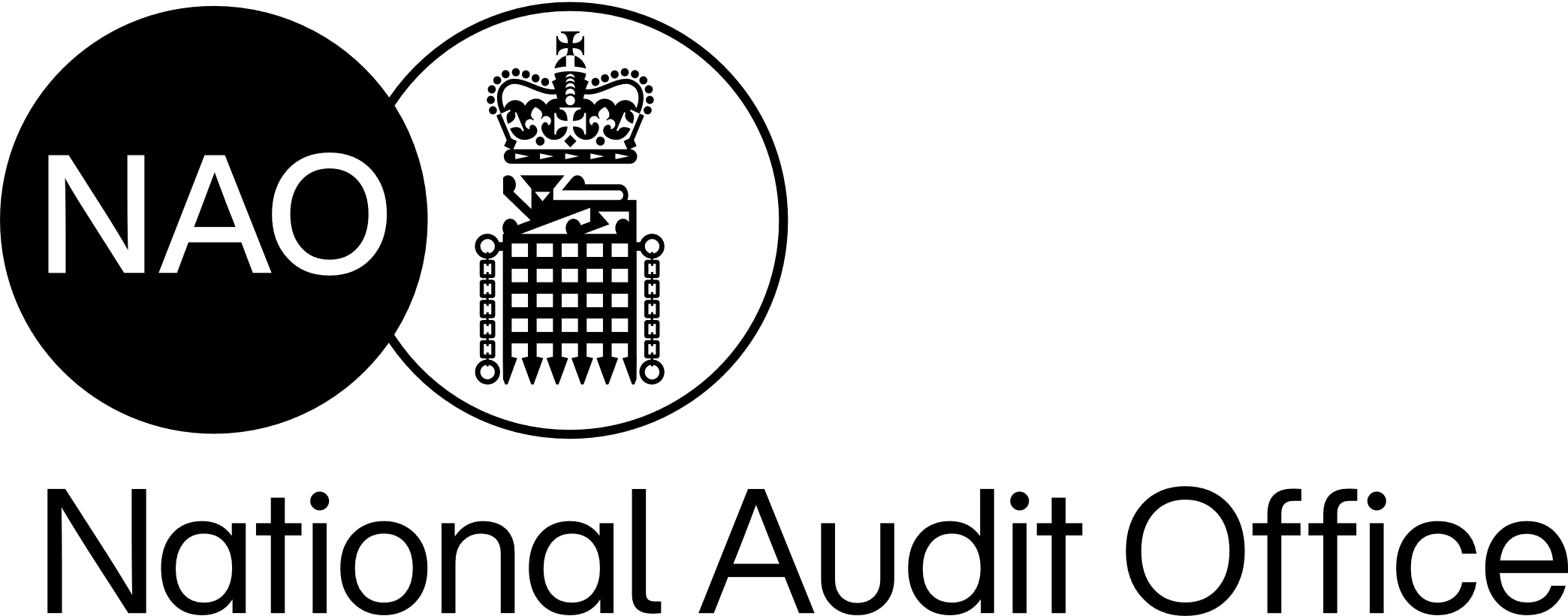 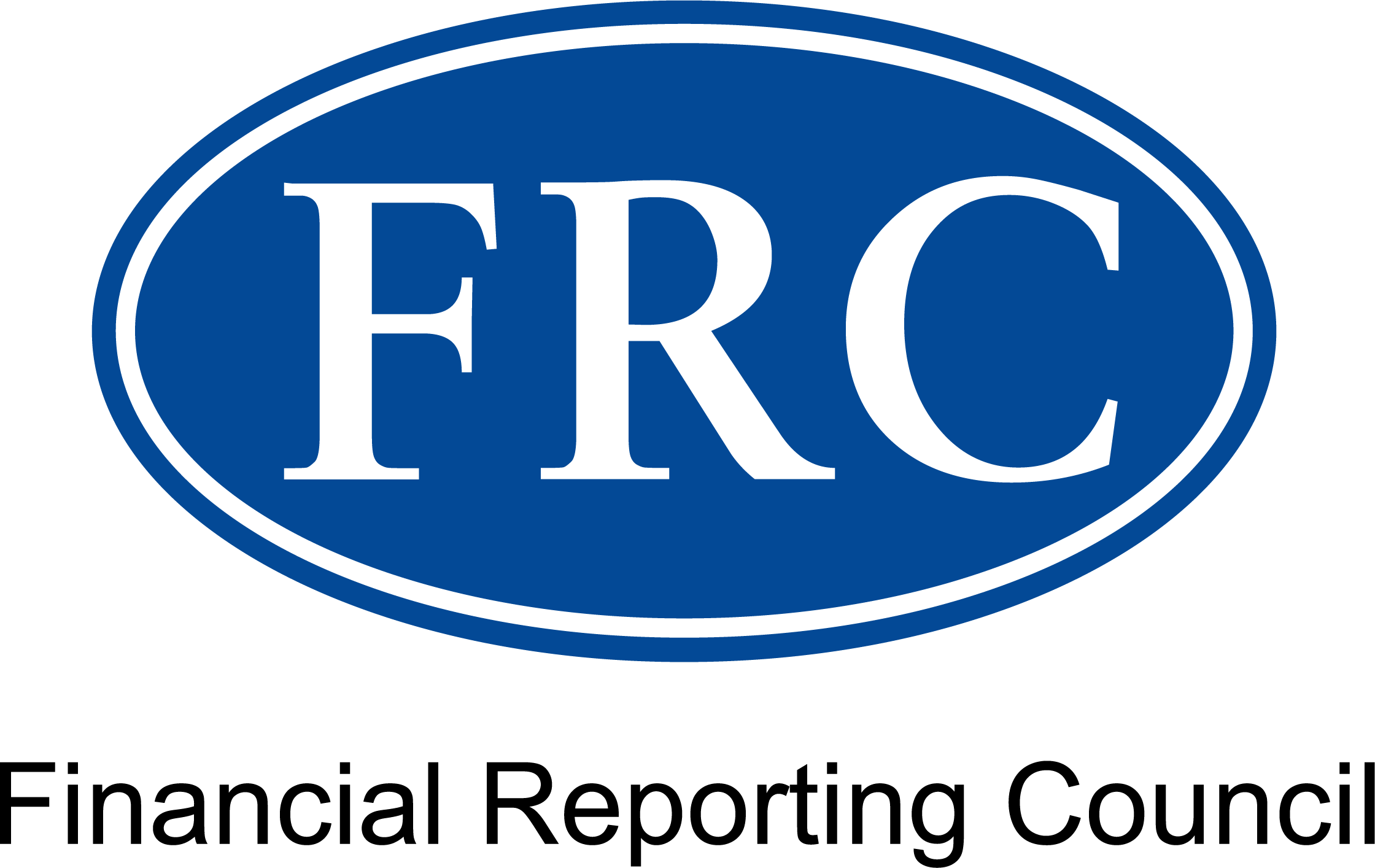 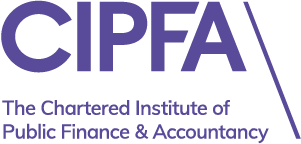 Local Audit Webinar
24 September 2024
Agenda
Local Audit Webinar
Welcome
Catherine Frances (MHCLG)
MHCLG Update
Siobhan Jones (MHCLG)
NAO Update
Mike Newbury (NAO)
FRC Update
Sarah Rapson (FRC)
CIPFA Update
Iain Murray (CIPFA)
2
MHCLG Update
Siobhan Jones
Director of Local Government Oversight & Improvement
Overview of backlog measures
Local Audit webinar
On 30 July, Minister McMahon issued a written ministerial statement to Parliament on measures to tackle the local audit backlog in England. The Government has also now laid legislation.

Key elements of the proposals:
A statutory backstop date of 13 December 2024 to clear the backlog of unaudited accounts up to and including FY 2022/23
Five further backstops for FYs up to and including 2027/28 to allow the system to recover:
2023/24: 28 February 2025
2024/25: 27 February 2026
2025/26: 31 January 2027
2026/27: 30 November 2027
2027/28: 30 November 2028
Change the deadline for publication of ‘draft’ (unaudited) accounts from 31 May to 30 June for financial years 2024/25 to 2027/28.
4
Disclaimed opinions and rebuilding assurance
Local Audit webinar
We expect auditors will issue hundreds of disclaimed opinions at the first backstop date and these disclaimed opinions will likely continue for some bodies for a number of years.

A proportionate approach to rebuilding assurance is required and all system partners including the FRC, NAO and auditors, are aware this is the Government’s objective. 

It is the aspiration of the Government and audit system partners that disclaimed opinions driven by backstop dates should, in most cases, be limited to the next two years (up to and including the 2024/25 backstop date of 27 February 2026)
5
Exemptions and Compliance with the backstops
Local Audit webinar
In specific and limited circumstances bodies may be exempt from meeting a backstop – for example, where an auditor is considering a material objection. Exemptions will align with those for auditors set out in the NAO’s Code. Exempt bodies will be required to publish audited accounts as soon as practicable. 

If a (non-exempt) body fails to comply with the duty to meet a backstop, they will be required to publish an explanation; send a copy to the Secretary of State; and publish audited accounts as soon as practicable. 

The Government also intends to publish a list of any bodies and auditors that do not meet the backstop dates (also making clear where unaudited accounts have not been published).
6
Key messages
Local Audit webinar
Auditor's reports and wider communications will make clear that local bodies should not be unfairly judged due to modified or disclaimed opinions resulting from the backstops

Continued and effective collaboration across the system is vital to ensure the best possible outcomes

Any local body that has not yet done so should publish their unaudited accounts and hold the 30-day public inspection period for all years up to and including FY 2023/24 as soon as possible

The Government will update Parliament in the Autumn on its longer-term plans to fix local audit
7
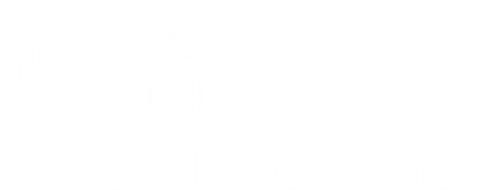 Code of Audit Practice – Summary of Key ChangesMike Newbury
24th September 2024
Key changes to the Code of Audit Practice – backstop arrangements
The Code gives effect to the backstop arrangements set out in the Accounts and Audit Regulations which introduce for each financial year a date before which auditors would be required to give their opinion.
The Code sets out circumstances in which it may not be possible for the auditor to issue their audit report in time for the relevant authority to publish its accounts by the specified date. Such circumstances (exemptions) include:- where the auditor is considering an objection that may have a material impact on their opinion on the financial statements; - where in the auditor’s judgement recourse to the Court could be required; or
      - where the auditor is unable to conclude as to whether they are satisfied with the body’s VFM arrangements (except  for incomplete audits up to and including 2022-23).
Changes to the Code of Audit Practice – VFM arrangements
Schedule 3 introduces a reduced scope of VFM arrangements work relating to incomplete audits up to and including 2022-23. 
The reduced scope focusses on aspects of financial sustainability and governance.
Full scope work is to be restored in 2023-24 across all three criteria: financial sustainability; governance; and improving the 3’es.
From 2023-24, auditors must conclude their VFM work to confirm whether they are satisfied with arrangements in order to report by exception via the audit opinion. Where they have not completed their work, they cannot issue their opinion.
The Code removes this exemption for historic audits up to 2022-23 to allow for VFM arrangements work to be completed and reported via the audit certificate if necessary. 

This means historic opinions up to and including 2022-23 should not be delayed by a historic VFM arrangements issue.
Changes to the Code of Audit Practice – the Auditor’s Annual Report
Schedule 4 allows for the combining of historic years’ auditor’s annual reports to a single report covering incomplete years’ VFM arrangements work and focussing on significant weaknesses.
The Auditor’s Annual Report will now instead provide a summary of progress on the audit at a point in time, rather than being issued upon completion of the audit. 
From 2024-25: 30 November annual deadline to issue the Auditor’s Annual Report to those charged with governance, irrespective of the position on the audit. 
This will enable auditors to report regularly on most of the VFM arrangements work in a more timely and predictable way.
Flexibility has been provided in 2023-24 given auditors’ focus will be to clear the backlog of incomplete audits.
Guidance to auditors
The NAO has issued guidance that has been developed with the FRC to support auditors during the reset and recovery phase. Local Audit Reset and Recovery Guidance (LARRIGs) includes:
LARRIG 01 – General arrangements sets out the approach the NAO and FRC will be taking to develop and maintain guidance.
LARRIG 02 – The impact of backstop arrangements on audits.
LARRIG 03 – The impact of backstop arrangements on the auditor’s opinion on the financial statements. 
LARRIG 04 – Auditor reporting requirements in considering laws and regulations and reporting in the public interest.
LARRIG 05 – Guidance in circumstances where the auditor’s opinion on the prior year financial statements has been disclaimed because of backstop arrangements and rebuilding of assurances. 

Further guidance may be developed to support the reset and recovery phase to address issues as they emerge.
Guidance to auditors continued…
In addition to the LARRIGs, the NAO is also in the process of refreshing its standing auditor guidance notes (AGNs) to auditors including (but not limited to):

AGN 03 – Auditors’ Work on Value For Money (VFM) Arrangements:Reinforces the Code requirements and scope of the work during the reset and recovery phase.
AGN 04 – Auditors’ Additional Powers and Duties:Clarification that the imposition of backstop arrangements make no changes to elector’s rights to inspect or make objections, or to the auditor’s abilities to report publicly.
AGN 07 – Auditor Reporting:Reinforces the Code requirements regarding the timings of when the auditor should issue their commentary on VFM arrangements within their Auditor’s Annual Report and that the revised Code allows a combined commentary as part of a single report for audits up to and including 2022-23.
Auditor guidance is published on the NAO’s website.
FRC Update
Sarah Rapson
Executive Director of Supervision, Financial Reporting Council
Financial Reporting Council 2024
14
Financial Reporting Council
Local Audit Shadow System leader
The FRC operates as the shadow system leader for local audit, coordinating partners in addressing the challenges facing the sector, in addition to our role issuing auditing standards and supervising practitioners and firms.​

The FRC has been actively involved in developing these ISA (UK) compliant measures to tackle the backlog and restore timely financial reporting and audit.​

As shadow system leader, the FRC chairs the Local Audit Liaison Committee which brings together senior stakeholders from across the local audit system as a forum to identify arising issues and agree actions to resolve them​.
MHCLG
NAO
CIPFA
FRC
ICAEW
PSAA
Financial Reporting Council 2024
15
Financial Reporting Council
Supporting the measures
Endorsing the Local Audit Reset and Recovery Implementation Guidance (LARRIGs) to support auditors of local government and police bodies.

Launching the Escalated Reporting Framework to gather early intelligence on emerging issues.

No routine Audit Quality Review inspections for financial years up to and including 2022/23.

Using supervisory role to engage with audit firm leaders where there are pervasive concerns and identify any additional areas of support.

Working with system partners to identify long-term reforms to address the systemic issues which led to the emergence of timeliness issues.
Financial Reporting Council 2024
16
The perspective for preparers
Iain Murray
Director, Public Financial Management
17
Preparers have a key role to play in local audit reset
Local authority accounts preparers will need to work in partnership with their auditors to meet the new requirements.

This means prioritising the publishing of any outstanding draft accounts.

CIPFA will soon publish a Bulletin for preparers that will outline how they should engage with this process.

CIPFA’s Better Governance Forum will also produce material for audit committees to help them understand how the backstop dates impact them.
18
How we’re supporting local audit reform
CIPFA Bulletin for preparers

Better Governance Forum guidance for audit committees

Events alongside LGA, FRC, and other systems partners

Local authority accounting conference on 16 October

Revamped and expanded Better Reporting Group
19
Closing remarks
Catherine Frances
Thank you to everyone for attending and for your ongoing work
Focus is now on all parts of the system working collaboratively to meet the first backstop date.  
If you have any further queries on the topics discussed today, system partners can be contacted at:
MHCLG - localaudit@communities.gov.uk
NAO -  LACG@nao.org.uk
FRC – localaudit@frc.org.uk 
CIPFA – hello@cipfa.org
20